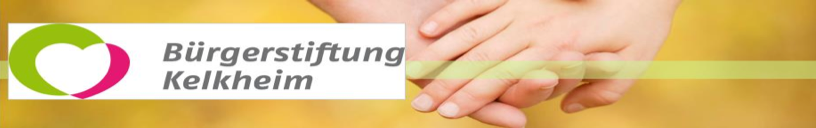 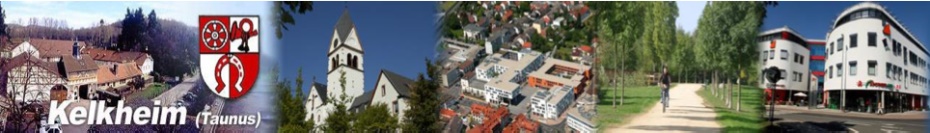 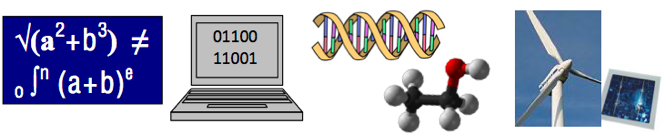 Ehrung der MINT-Spitzen
durch die Bürgerstiftung Kelkheim
31.05.2023
MINT-Spitzenehrung der Bürgerstiftung Kelkheim
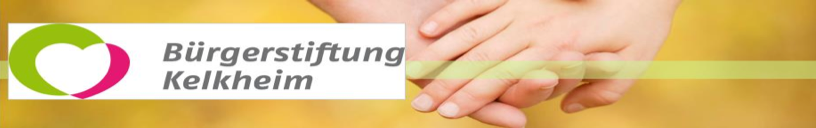 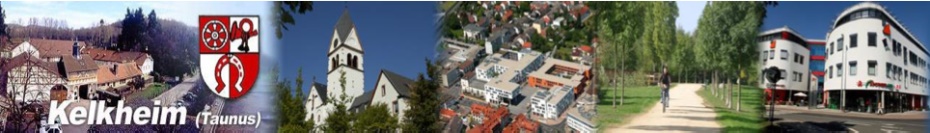 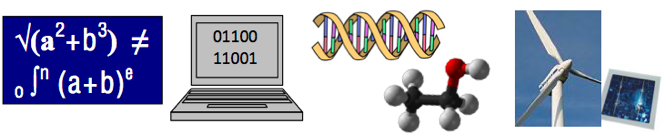 MINT-Spitzen
Ehrungen von Schülerinnen und Schülern der Eichendorffschule, der Gesamtschule Fischbach und des Privatgymnasiums Dr. Richter
mit ausgezeichneten Leistungen im 
mathematisch-naturwissenschaftlich-technischen Bereich
durch die Bürgerstiftung Kelkheim
am 31.05.2023
31.05.2023
MINT-Spitzenehrung der Bürgerstiftung Kelkheim
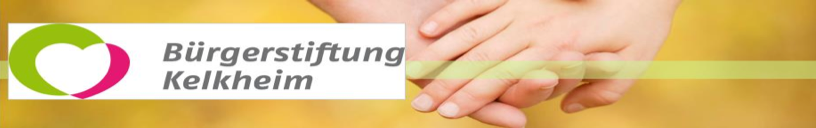 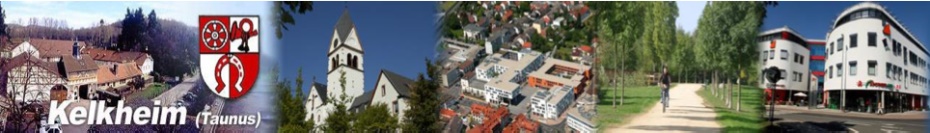 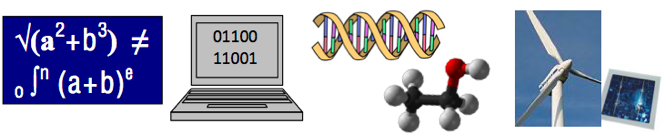 Programm
Begrüßung Hr. Dr. Kübel, 2. Vorsitzender der Bürgerstiftung
Ansprache Hr. Bürgermeister Kündiger
Verleihung der Preise in folgenden Gruppen

Gruppenehrungen: 
		Naturwissenschaftliche AG u.a.:
		Denk Mit – Mach Mit,  Robotik, Programmieren, Sexualkunde Scout, Arduino, Calliope, Film, MINT+ Lab, 
		Mathe für Könner, Bolyaiwettbewerb

Einzelehrungen:
Mathewettbewerb der 8. Klassen, Bundeswettbewerb Mathematik, Mathe-Olympiade, 
Junior Science Olympiade, Chemie mach mit, Chemie und Physik Olympiaden 

Danksagung einer Schülerin
Gemeinsames Foto aller Preisträgerinnen und Preisträger
Abschluss mit kleinem Imbiss
31.05.2023
MINT-Spitzenehrung der Bürgerstiftung Kelkheim
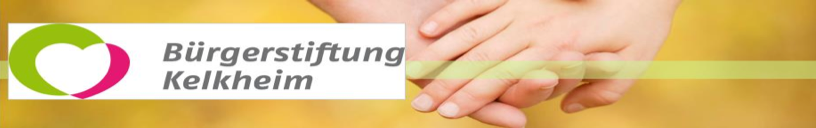 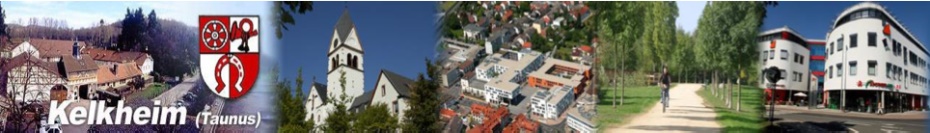 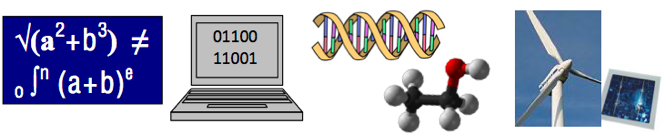 Schulinterne MINT-Wettbewerb: Denk mit – Mach mit  
Gesamtschule FischbachGruppenehrungen (Frau Winter)
31.05.2023
MINT-Spitzenehrung der Bürgerstiftung Kelkheim
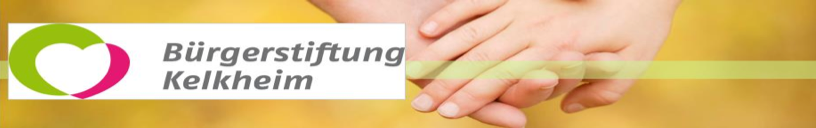 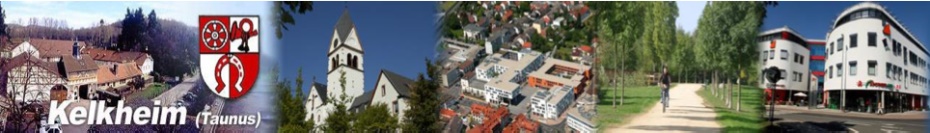 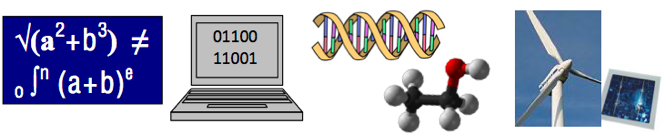 Robotik AG 
Privatgymnasium Dr. Richter Klassen 6-12 Gruppenehrungen (Herr Kreß)
31.05.2023
MINT-Spitzenehrung der Bürgerstiftung Kelkheim
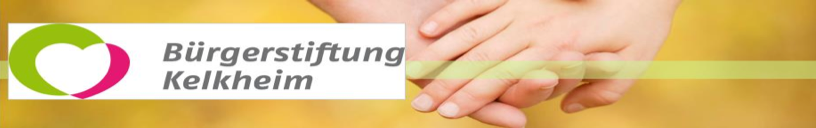 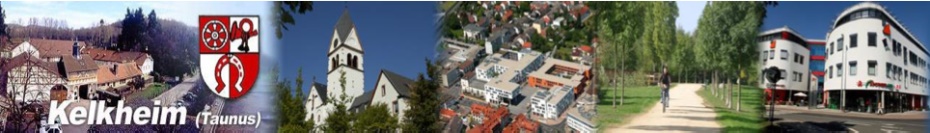 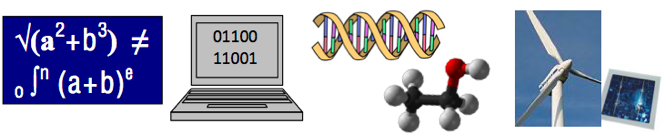 Programmier AG 
Eichendorffschule Kelkheim Klassen G5 Gruppenehrung (Herr Fischer)
31.05.2023
MINT-Spitzenehrung der Bürgerstiftung Kelkheim
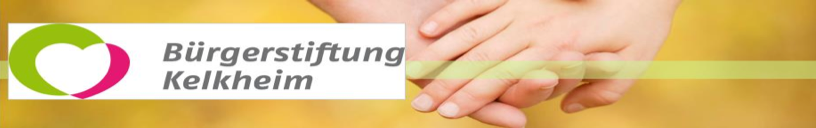 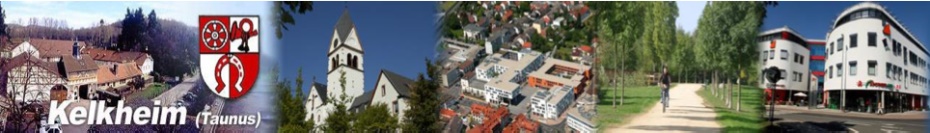 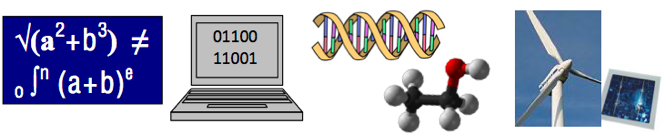 Sexualkunde-Scouts  
Gesamtschule Fischbach Klasse G9cGruppenehrungen (Frau Keller)
31.05.2023
MINT-Spitzenehrung der Bürgerstiftung Kelkheim
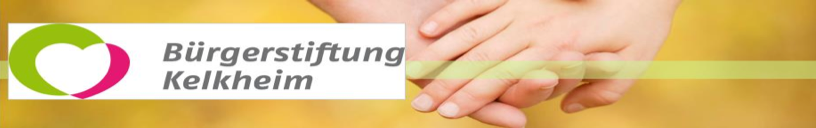 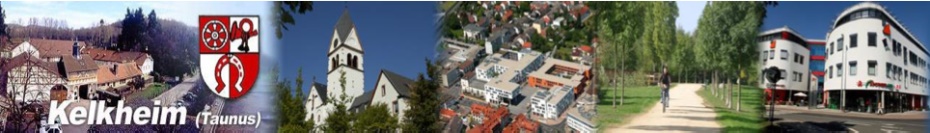 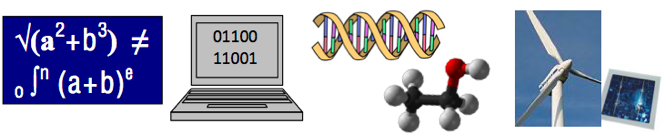 Arduido AG 
Privatgymnasium Dr. Richter Jahrgang 5 Gruppenehrung (Herr Kreß)
31.05.2023
MINT-Spitzenehrung der Bürgerstiftung Kelkheim
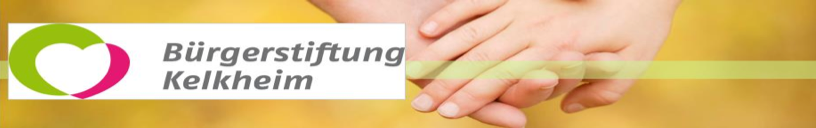 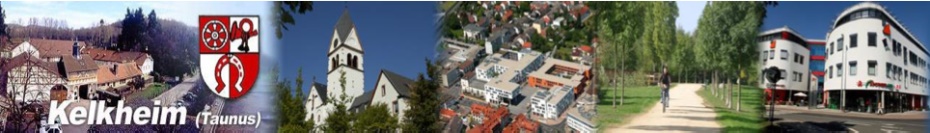 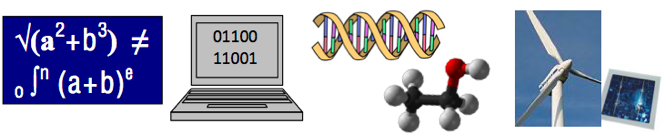 Calliope Programmierung Anfänger 
Gesamtschule Fischbach Jahrgang 5 + 6 + IK-KlasseGruppenehrungen (Frau Keller)
31.05.2023
MINT-Spitzenehrung der Bürgerstiftung Kelkheim
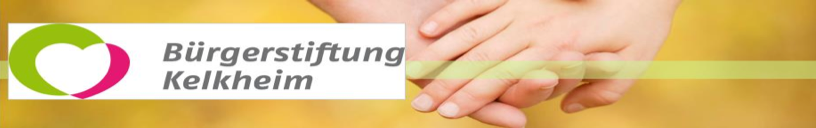 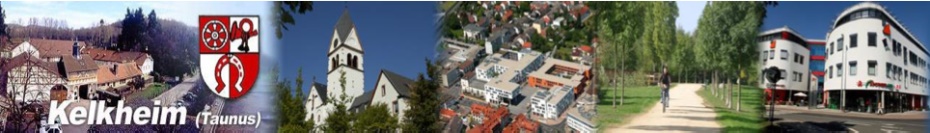 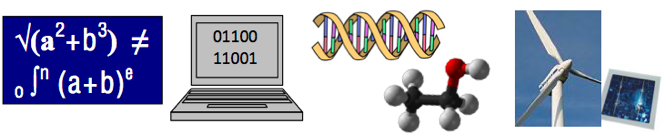 Calliope Programmierung Fortgeschrittene 
Gesamtschule Fischbach Jahrgang 6 + 7Gruppenehrungen (Frau Keller)
31.05.2023
MINT-Spitzenehrung der Bürgerstiftung Kelkheim
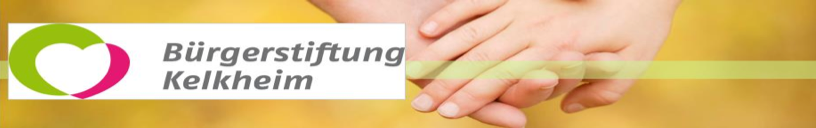 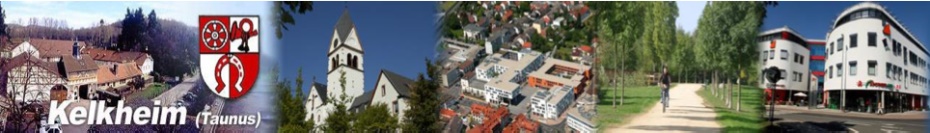 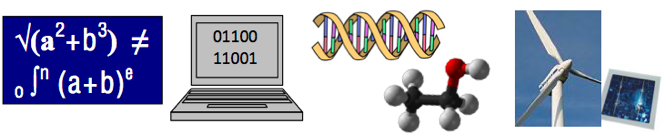 Film AG 
Privatgymnasium Dr. RichterGruppenehrungen (Herr Kreß)
31.05.2023
MINT-Spitzenehrung der Bürgerstiftung Kelkheim
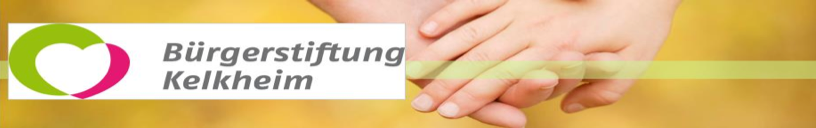 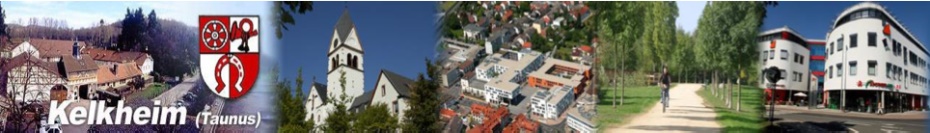 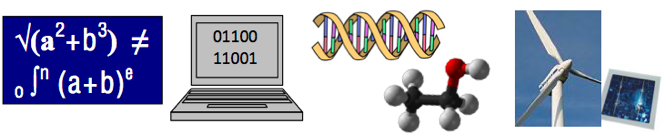 MINT + Lab AG 
Gesamtschule FischbachGruppenehrungen (Frau Keller)
31.05.2023
MINT-Spitzenehrung der Bürgerstiftung Kelkheim
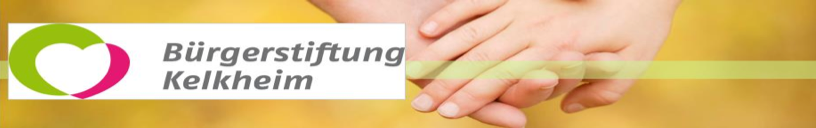 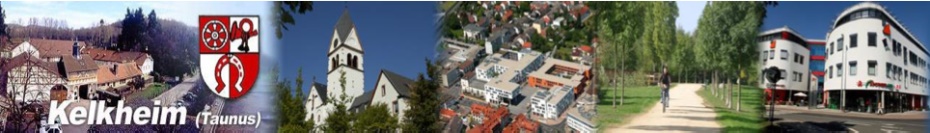 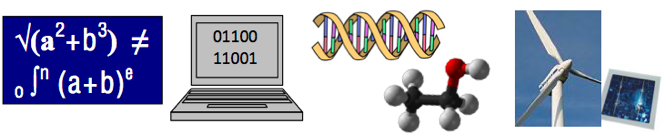 Mathe für Könner 
Eichendorffschule Kelkheim Klasse G6aGruppenehrungen (Herr Fischer)
31.05.2023
MINT-Spitzenehrung der Bürgerstiftung Kelkheim
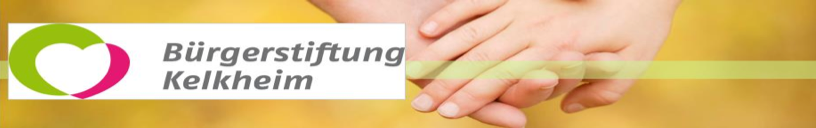 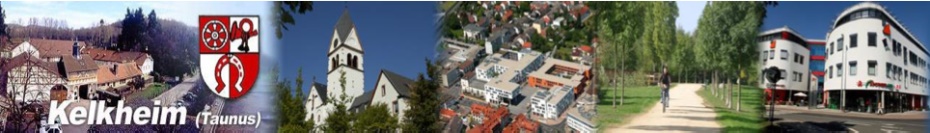 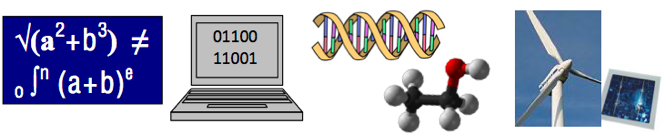 Bolyaiwettbewerb 
Privatgymnasium Dr. Richter Klasse 5dGruppenehrungen (Herr Kreß)
31.05.2023
MINT-Spitzenehrung der Bürgerstiftung Kelkheim
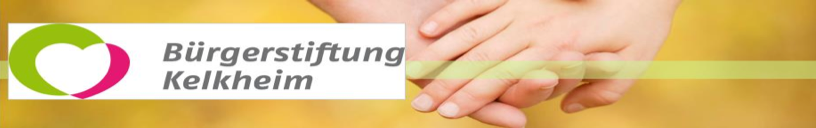 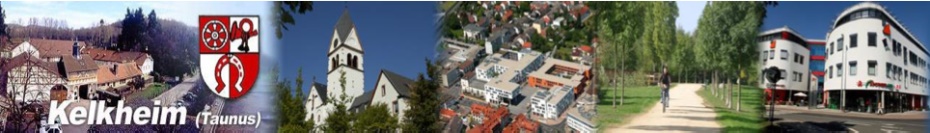 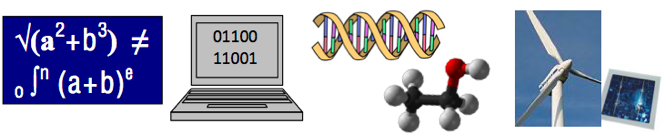 Mathematikwettbewerb der 8. Klassen
Teilnahme an 2. Runde 
Gesamtschule Fischbach und Privatgymnasium Dr. RichterEinzelehrungen (Frau Keller / Herr Kreß)
31.05.2023
MINT-Spitzenehrung der Bürgerstiftung Kelkheim
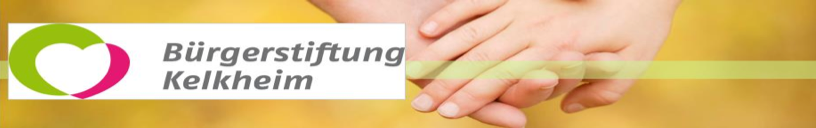 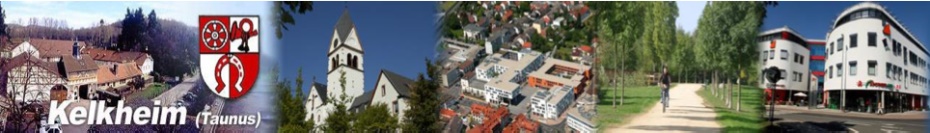 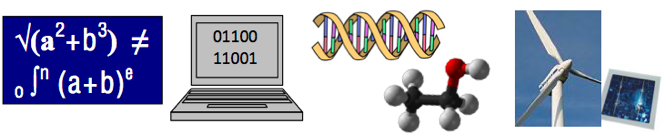 Teilnahme am Bundeswettbewerb Mathematik
und an der Zwischenrunde des Pangeawettbewerbs
Eichendorffschule Kelkheim Einzelehrungen (Herr Fischer)
31.05.2023
MINT-Spitzenehrung der Bürgerstiftung Kelkheim
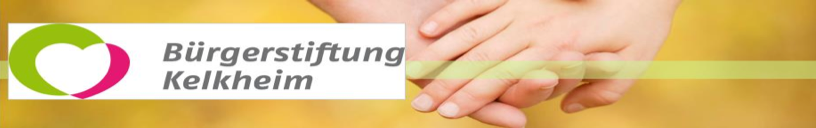 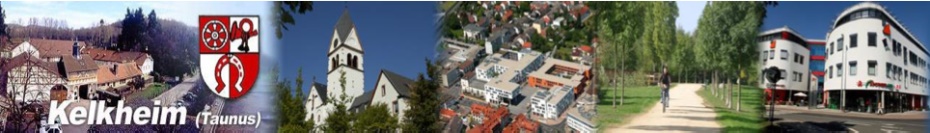 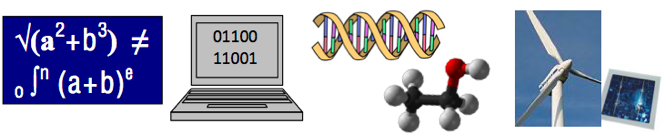 Teilnahme an der 2. und 3. Runde der
Mathematik-Olympiade
Privatgymnasium Dr. RichterEinzelehrungen (Herr Kreß)
31.05.2023
MINT-Spitzenehrung der Bürgerstiftung Kelkheim
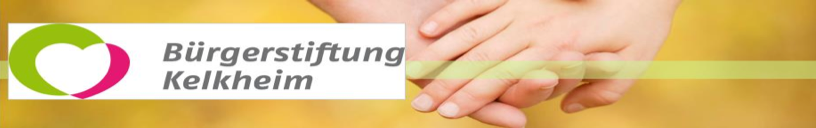 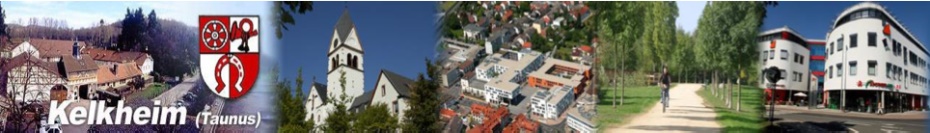 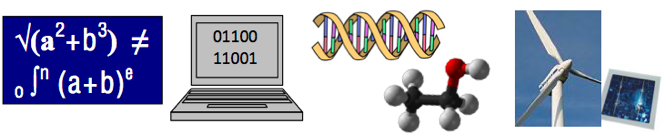 Teilnahme an der Internationalen Junior Science Olympiade
Gesamtschule Fischbach und Eichendorffschule Kelkheim
Einzelehrungen (Frau Winter / Herr Fischer)
31.05.2023
MINT-Spitzenehrung der Bürgerstiftung Kelkheim
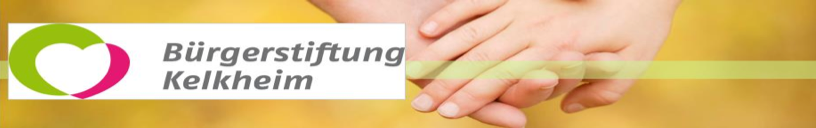 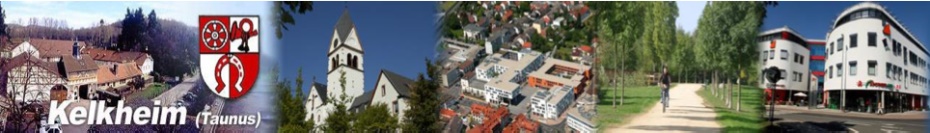 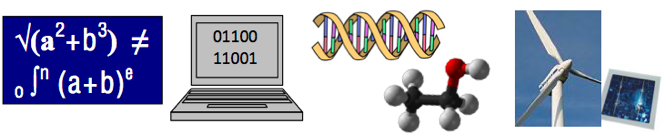 Chemie- und Physik Olympiade
Eichendorffschule Kelkheim Jahrgang Q4
Einzelehrungen (Herr Fischer)
31.05.2023
MINT-Spitzenehrung der Bürgerstiftung Kelkheim
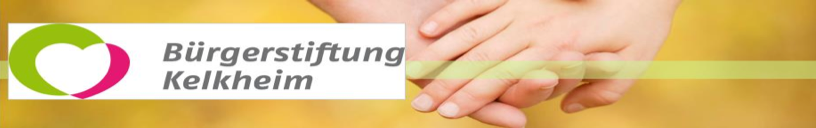 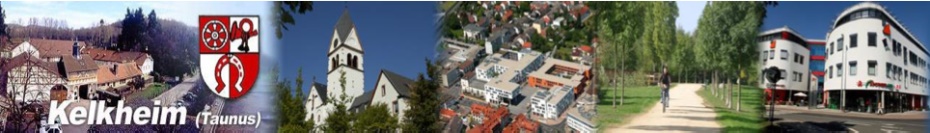 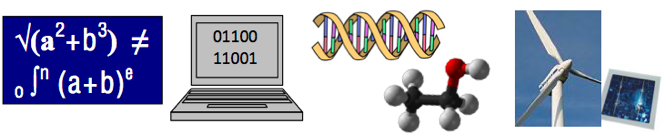 Experimentierwettbewerb: Chemie mach mit
Gesamtschule Fischbach und Eichendorffschule Kelkheim 
Einzelehrungen (Frau Winter / Herr Fischer)
31.05.2023
MINT-Spitzenehrung der Bürgerstiftung Kelkheim
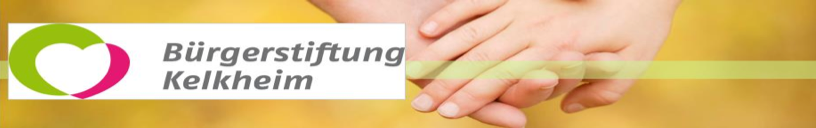 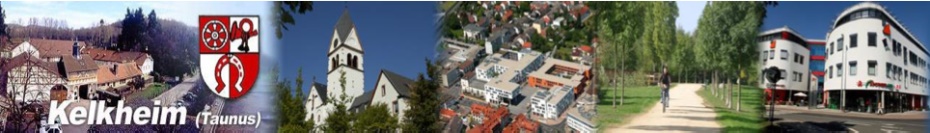 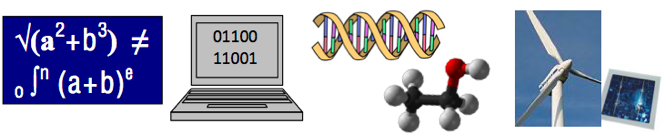 Danke

Stellvertretend für alle geehrten Schülerinnen und Schüler der
Gesamtschule Fischbach, der Eichendorffschule Kelkheim und 
des Privatgymnasiums Dr. Richter 



Dankesworte von Lisa Marie Hintz (GSF G10a)
31.05.2023
MINT-Spitzenehrung der Bürgerstiftung Kelkheim
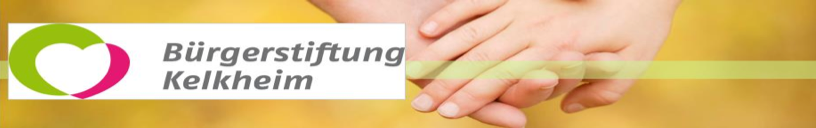 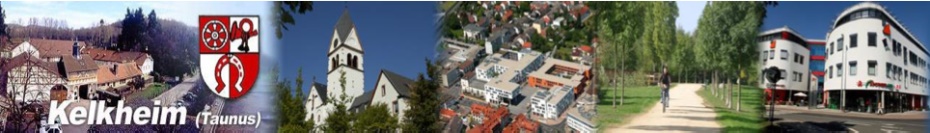 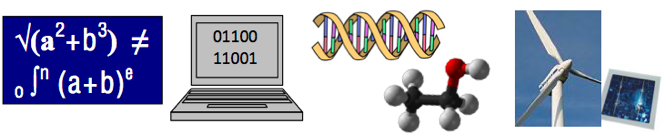 Abschluss
Alle Preisträgerinnen und Preisträger versammeln sich jetzt vor dem Rathaus für ein gemeinsames Abschlussfoto
Anschließend können alle Gäste die Ausstellungen bzw. Präsentationen besuchen
Die Bürgerstiftung Kelkheim lädt zu einem kleinen Imbiss im Foyer ein
31.05.2023
MINT-Spitzenehrung der Bürgerstiftung Kelkheim